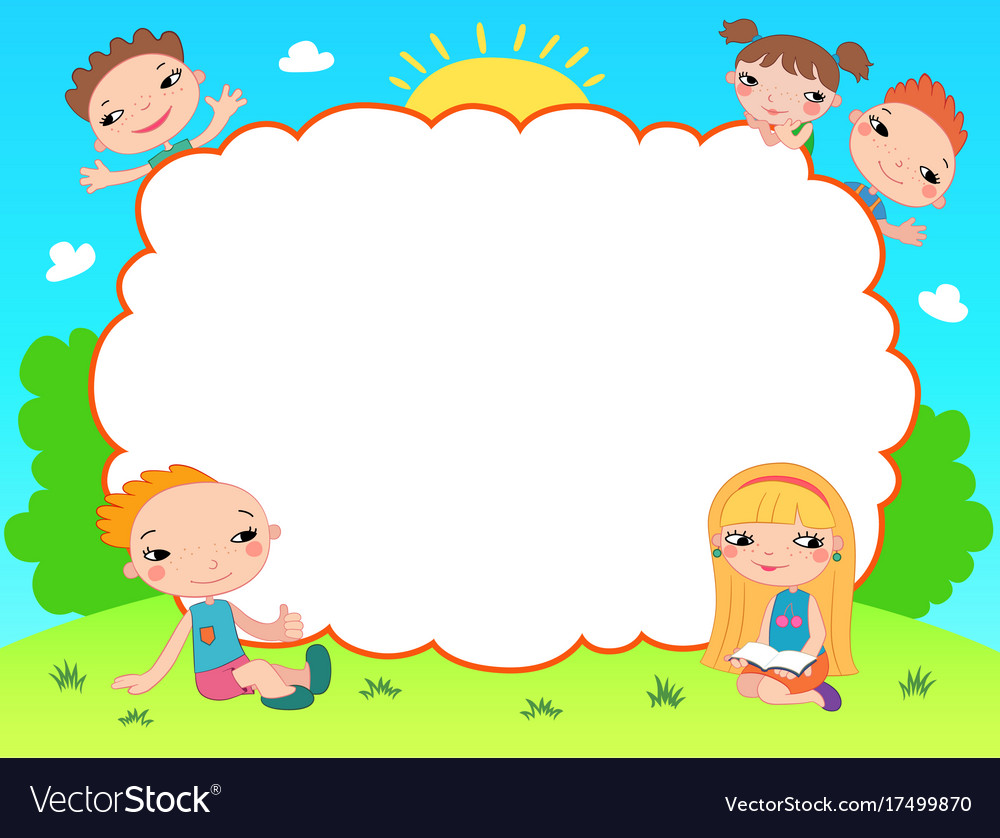 TRƯỜNG TH ĐOÀN NGHIÊN
CHÀO MỪNG CÁC THẦY CÔ GIÁO 
ĐẾN THĂM VÀ DỰ GIỜ LỚP 2B
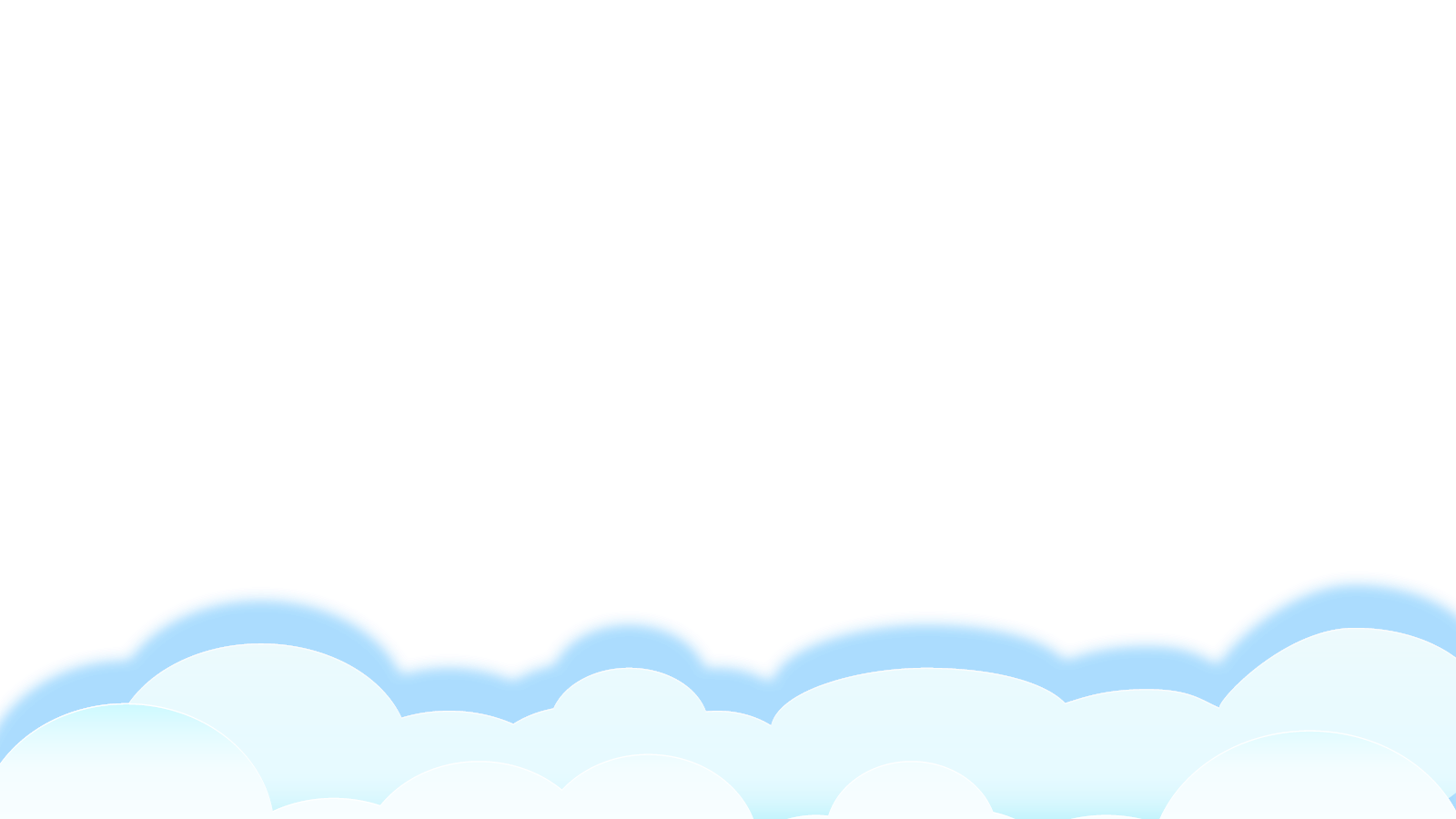 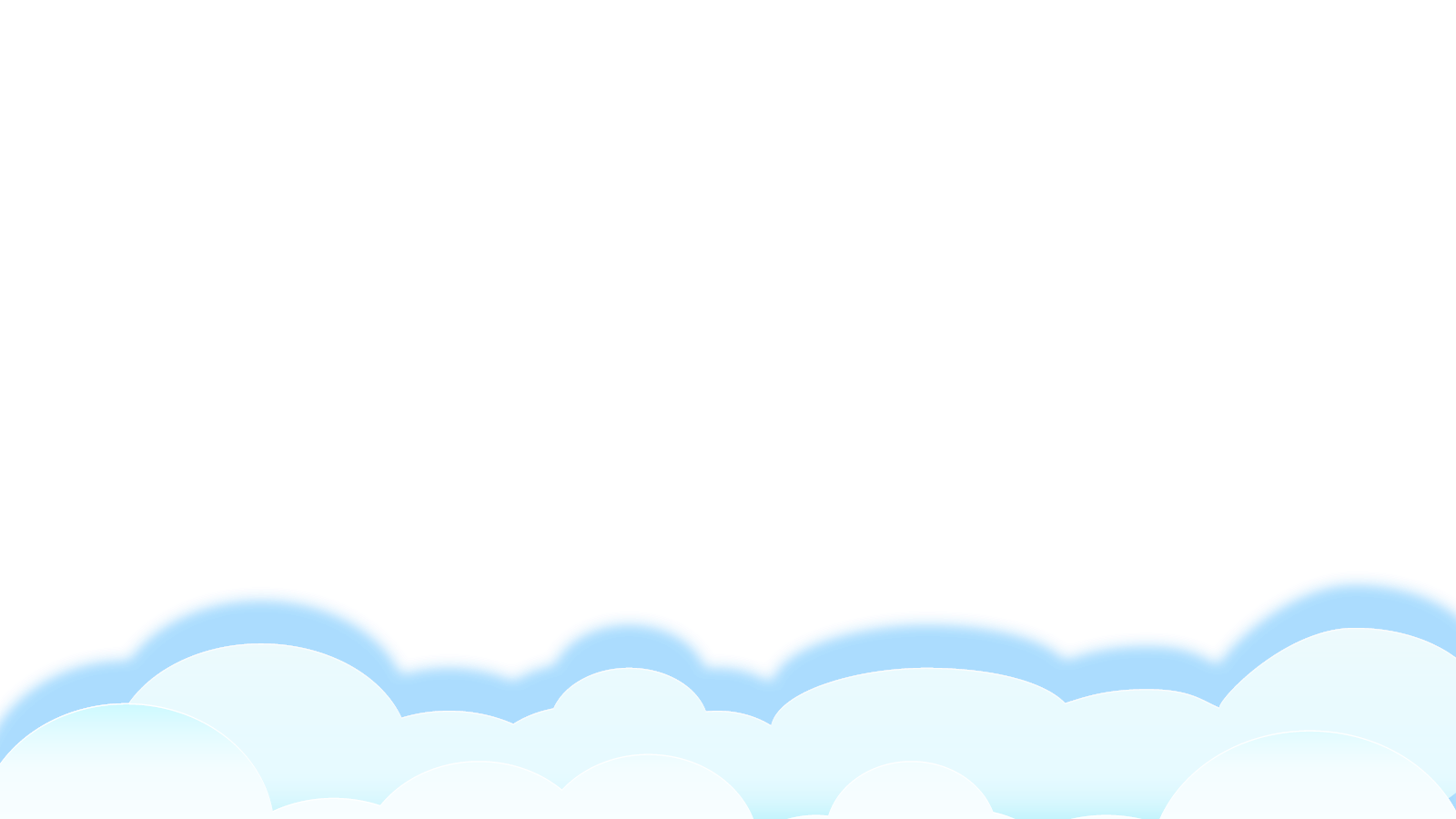 Môn: TOÁN
Giáo viên: Nguyễn Thị Trâm
KHỞI ĐỘNG
2
non
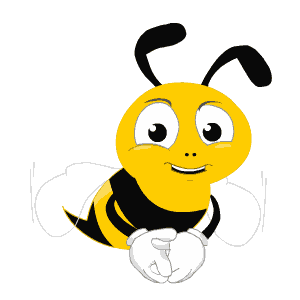 Ong
học
việc
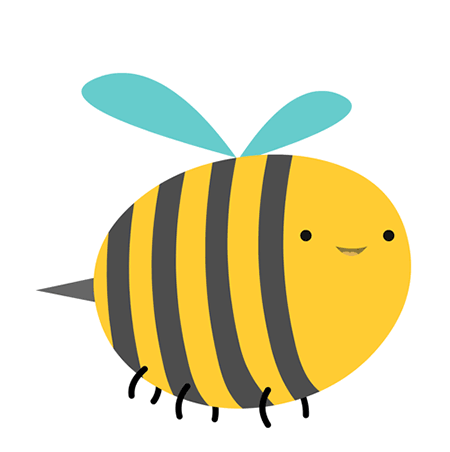 3
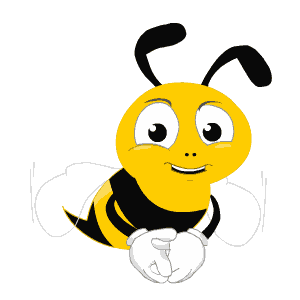 Câu 1: Thực hiện phép tính:
31 + 48 =?
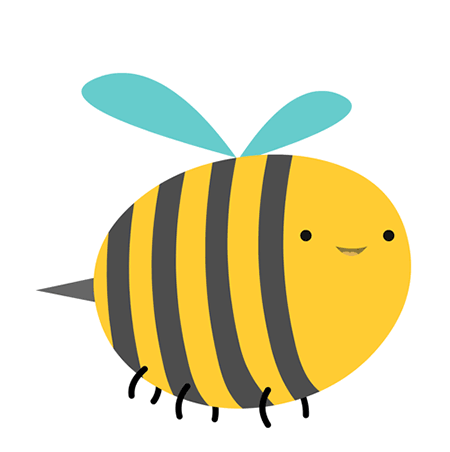 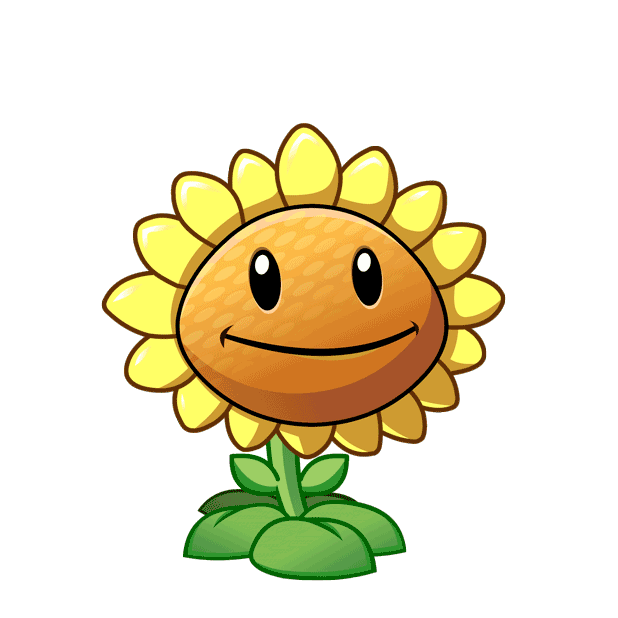 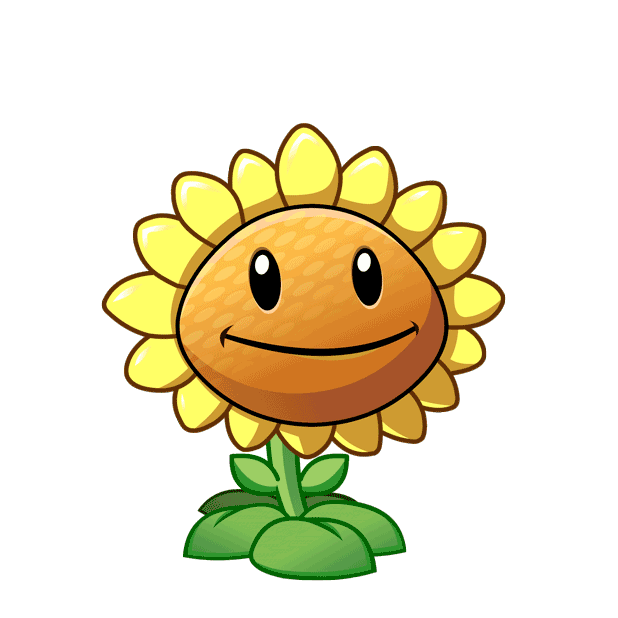 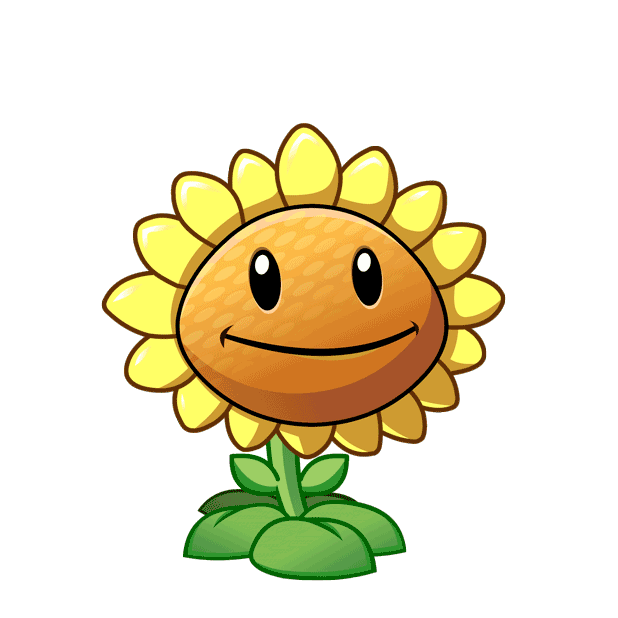 C. 69
A. 79
B. 78
4
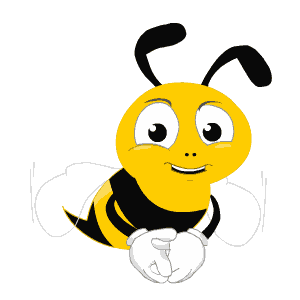 Câu 2: Thực hiện phép tính:
30 + 55 = ?
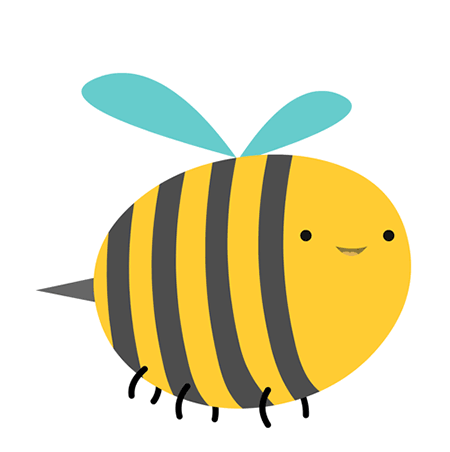 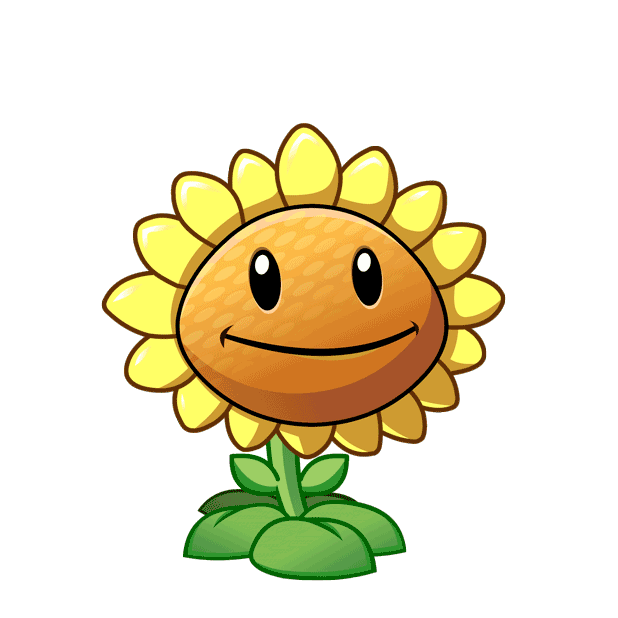 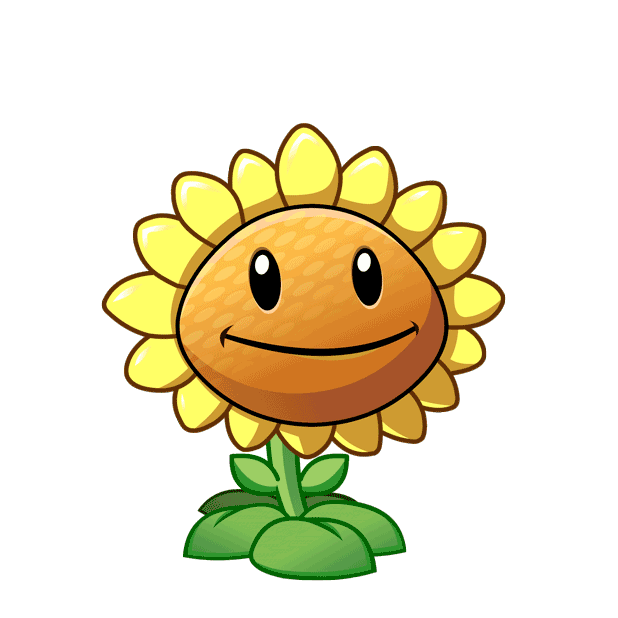 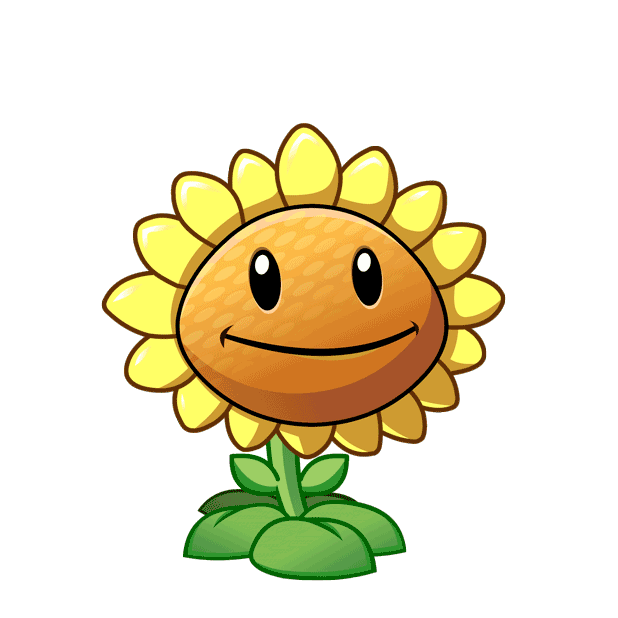 B. 95
A. 75
C. 85
5
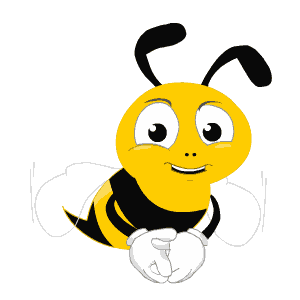 Câu 3: Thực hiện phép tính:
48 + 51 = ?
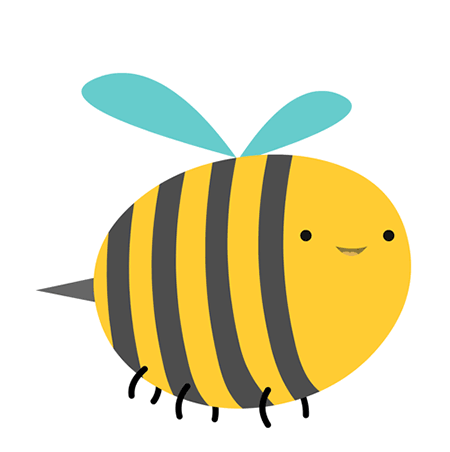 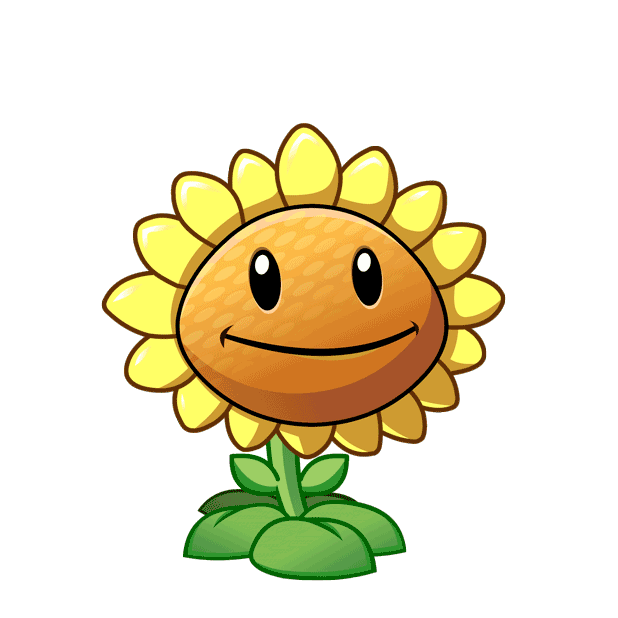 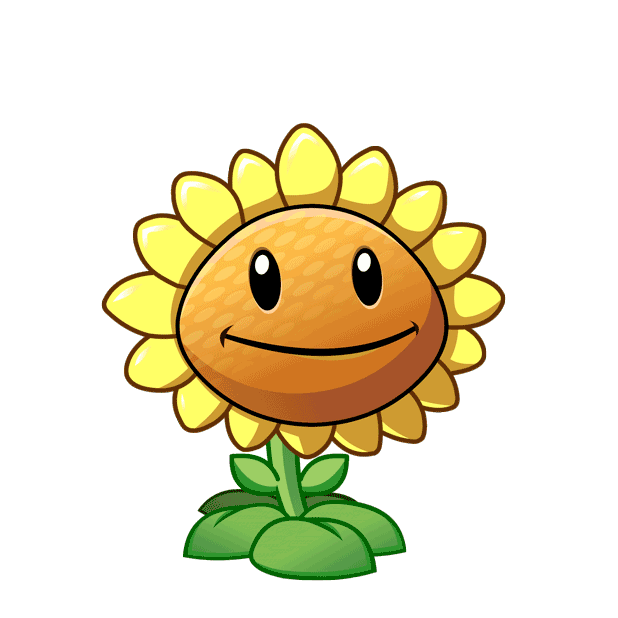 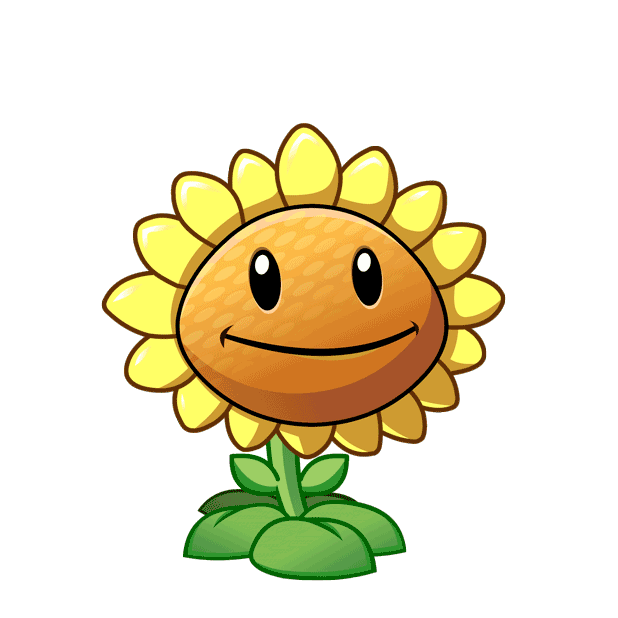 A. 89
B. 99
C. 98
6
CHỦ ĐỀ 12
PHÉP CỘNG, PHÉP TRỪ TRONG PHẠM VI 1000
BÀI 59:
PHÉP CỘNG (KHÔNG NHỚ) TRONG PHẠM VI 1000 (T1)
KHÁM PHÁ
8
Tập 2 có 
312 trang
Tập 1 có 264 trang.
Cả 2 tập có bao nhiêu trang ?
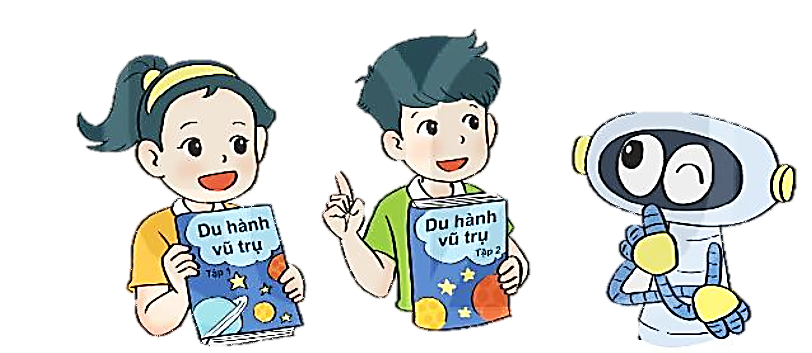 264 + 312 = ?
9
2
6
4
3
+
1
2
4 cộng 2 bằng 6, viết 6
6 cộng 1 bằng 7, viết 7
2 cộng 3 bằng 5, viết 5
+
6
7
5
264 + 312 = 576
10
Khi đặt tính và tính các phép tính cộng không nhớ trong phạm vi 1000 em cần thực hiện:
Bước 1: Đặt tính
Viết các số thẳng hàng, thẳng cột
Dấu phép tính đặt giữa hai số
Kẻ nét vạch ngang thay cho dấu bằng
Bước 2: Tính
Thực hiện tính theo thứ tự từ phải sang trái, bắt đầu từ các chữ số hàng đơn vị.
Kết quả tính ở mỗi lượt phải viết thẳng hàng thẳng cột.
11
HOẠT ĐỘNG
12
1
Tính.
+
+
+
+
875
558
907
598
13
2
Đặt tính rồi tính.
460 + 231         375 + 622          800 + 37           923 + 6
14
3
Mèo và hà mã vớt được những hòm đựng ngọc trai. Số ngọc trai được ghi trên mỗi hòm.
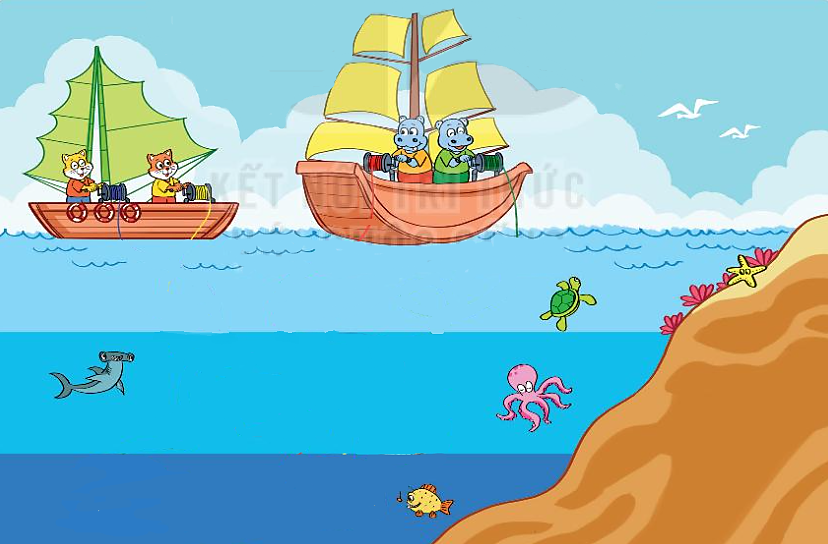 Số ?
a) Thuyền của mèo vớt được tất cả           viên ngọc trai.
b) Thuyền của hà mã vớt được tất cả           viên ngọc trai.
478
?
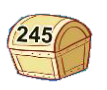 ?
457
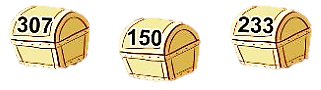 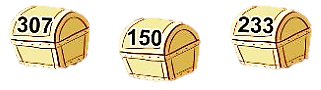 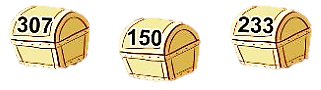 15
16